Safe PICO syringes for collection of Arterial/Venous Blood Gas Samples on patients with suspected or confirmed COVID-19
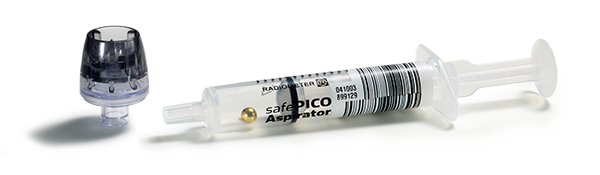 Collect the sample in the usual way
Place the cap onto the syringe
Expel any air only once the cap is in place
Mix the sample
Perform the test leaving the cap on the syringe 
        to minimise the release of any aerosol

DO NOT REMOVE THE CAP FROM THE SYRINGE TO 			PERFORM THE TEST!

For further stocks of the syringes please contact the 
Material Management team 
material.management@sthk.nhs.uk
If further any queries, please contact Ext 4317
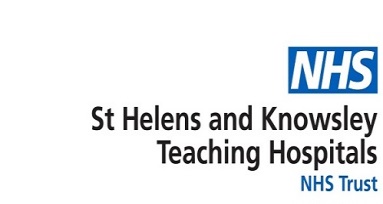